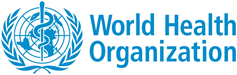 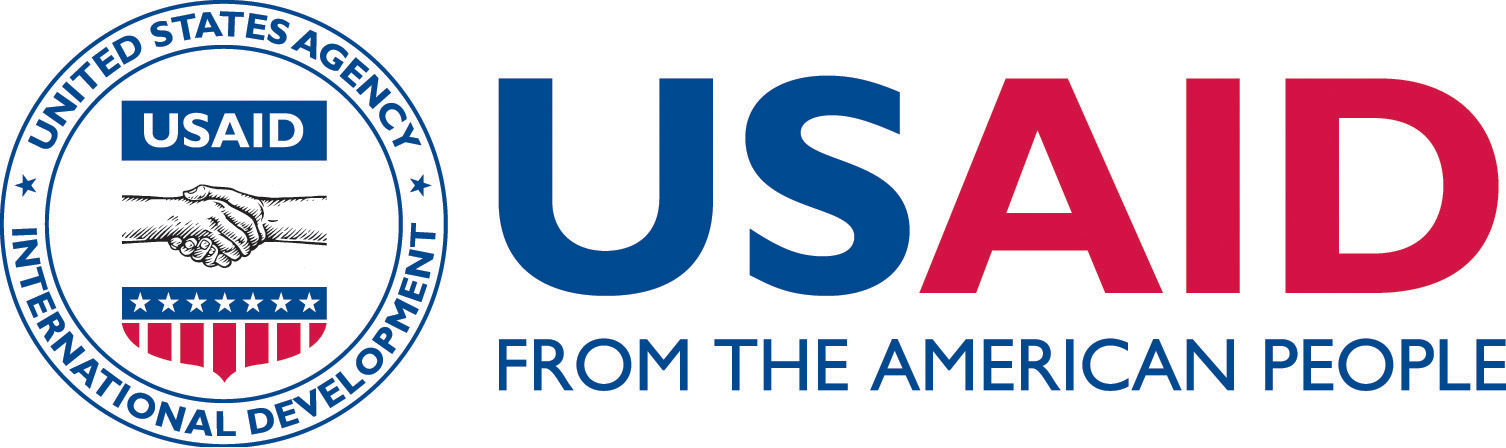 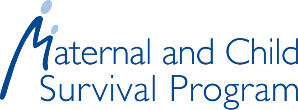 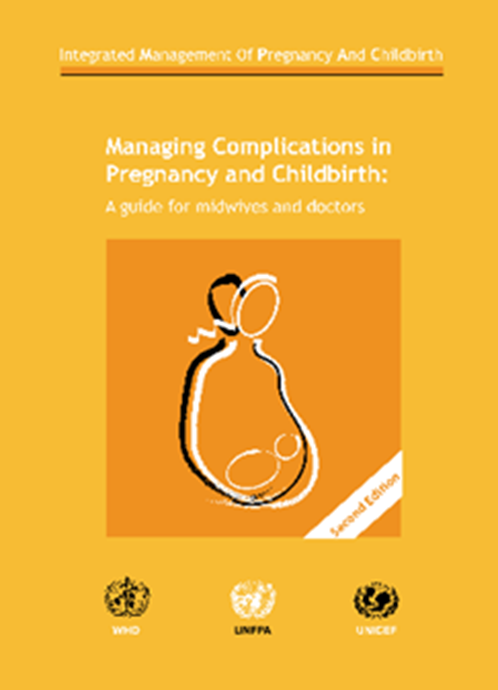 WHO’s “Managing Complications in Pregnancy and Childbirth” (MCPC): What’s New in the Second Edition?
December 2018
Presentation Outline
Dissemination of the 2nd edition MCPC
MCPC background and overview of revision process
Review of updates on: 
Respectful maternity care (RMC) for mother and newborn
Pre-eclampsia/eclampsia (PE/E)
Bleeding in early pregnancy and postpartum haemorrhage (PPH)
Immediate newborn problems
Prevention and management of infection in pregnancy and childbirth
2
Global Dissemination of MCPC
Manual
 WHO printed 2,000 copies (English) in November 2017
Planning French translation; possibly Spanish 
Briefers
English, French, Spanish and Portuguese
Technical PPT (WHO/MCSP)
Dissemination at country, regional and global Meetings
3
MCPC Background
Reference manual for midwives and doctors working at district hospital level
Uses symptom/sign-based, step-by-step approach (e.g., vaginal bleeding in early pregnancy)
Section 1: Clinical principles
Section 2: Symptoms
Section 3: Procedures
First edition published in 2000 (reprinted 2007)
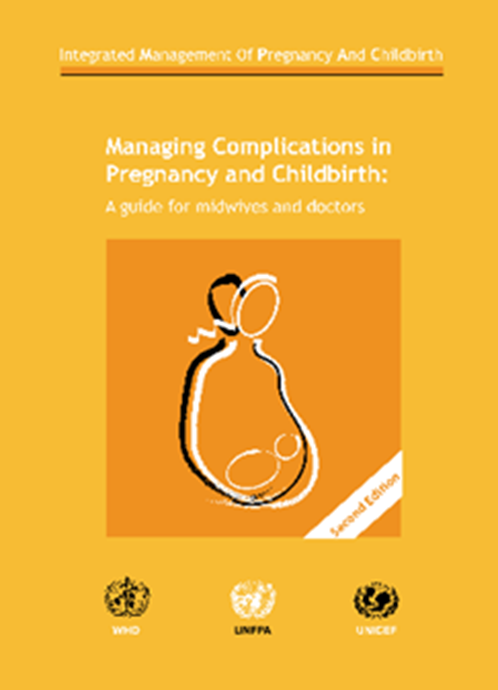 4
MCPC Revision Process
User survey conducted in 2015 to solicit stakeholder feedback to inform revisions 
Core team of WHO, partners and external experts prioritized 18 chapters for revision
WHO and MCSP members assigned as technical co-leads for each chapter targeted for revision
Revisions had to be consistent with previously updated WHO guidelines and recommendations
WHO Guideline Review Committee (GRC) requirement: two expert external reviewers for each revised chapter
Every revision tracked in master list of  2nd edition MCPC changes
5
18 MCPC Chapters Prioritized for Revision
6
Revisions Related to Respectful Maternity Care (RMC) for Mothers and Newborns
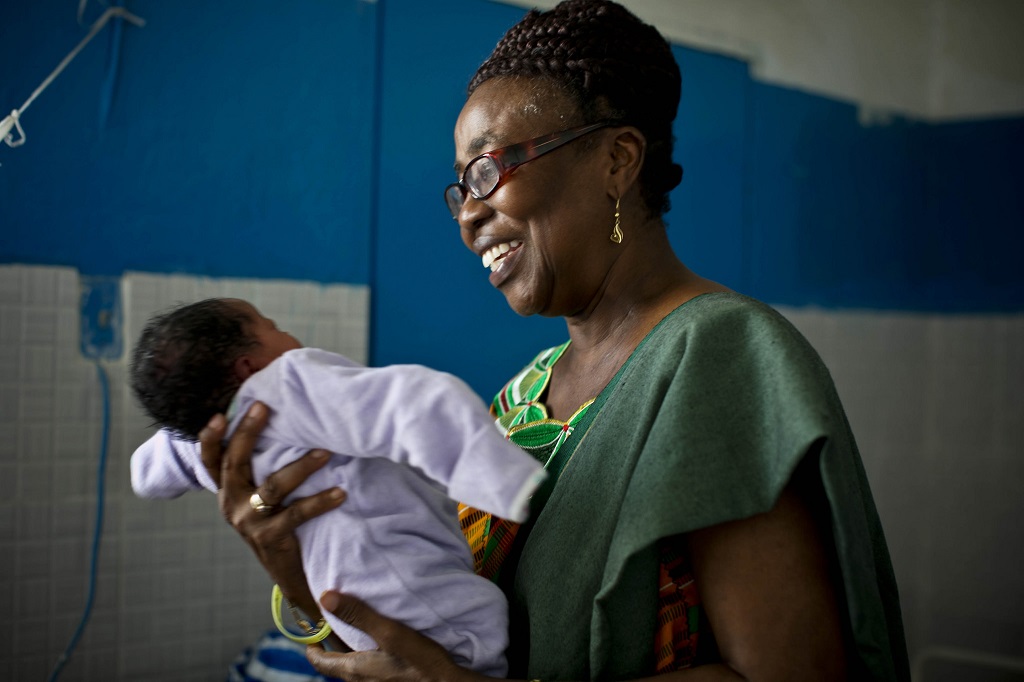 Photo by Kate Holt, Liberia
7
18 Updated MCPC Priority Chapters
8
Respectful Maternity Care (RMC) for Mothers and Newborns
RMC is recognized as a universal right of all women and newborns and an essential component of quality care.

The MCPC updates reflect this importance.

Emotional and Psychological Support chapter offers guidance on meeting women’s and families’ emotional and psychosocial needs in emergencies, emphasizing the importance of clear, honest communication and empathy.
9
Respectful Maternity Care:  Basic Care Principles
To reinforce RMC as a key element of quality care, many updated chapters refer readers to the care principles outlined in revised General Care Principles chapter:
Where feasible, ensure that the woman has a companion of her choice with her.
Provide information to the woman—and any accompanying family members the woman would like to be involved in decision-making—about the care to be provided and what to expect.
Obtain Informed consent  for all procedures, including diagnostic and treatment interventions
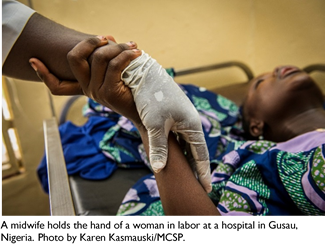 10
Revisions Related to Pre-Eclampsia and Eclampsia (PE/E)
Revised chapter reflects WHO 2011 Recommendations for Prevention and Treatment of Pre-eclampsia and Eclampsia
11
18 Updated MCPC Priority Chapters
12
PE/E: Key Areas of Revision
Revised classification framework for hypertensive disorders of pregnancy, including PE/E
Prevention of PE/E
Calcium supplementation
Low-dose aspirin
Use of systolic blood pressure (SBP) in diagnosis and management of PE/E
Use of laboratory findings for PE/E diagnosis and management
Use of antihypertensive medication for management of hypertension (HTN), including acute severe systolic HTN
Anticonvulsant therapy for severe PE/E
Timing of delivery in women with severe PE and eclampsia
Postpartum monitoring
Specialized postpartum care and follow-up
13
Revised Classification Framework for Hypertensive Disorders in Pregnancy, including PE/E
Chronic hypertension (elevation of BP < 20 weeks gestation or persisting > 12 weeks postpartum)
Gestational hypertension (onset of HTN in pregnancy without pre-eclampsia)
(Mild) pre-eclampsia
Severe pre-eclampsia 
Eclampsia
Chronic hypertension with superimposed pre-eclampsia
14
PE/E Prevention
Calcium supplementation (in areas with low dietary intake)
1.5–2.0 g elemental calcium/day
All women, but particularly those at high risk for PE*
Low-dose (75 mg) acetylsalicylic acid (aspirin) 
Initiated at 12‒20 weeks of gestation for women at high risk for PE*
*Risk Factors for Developing PE/E:
Previous severe PE/E, diabetes, chronic hypertension, obesity, renal disease, autoimmune disease and multiple pregnancies
15
Clinical Criteria for Diagnosis of Hypertension in Pregnancy
Systolic blood pressure (SBP) > 140 mm Hg and/or diastolic blood pressure (DBP) > 90 mm Hg  (two consecutive readings  4 hours or more apart)
Severe SBP > 160 and/or DBP  > 110 mm Hg
16
PE: Diagnosis, Monitoring and Timing of Childbirth
17
Severe PE: Diagnosis and Timing of Childbirth
18
Anticonvulsive Treatment for PE/E
Magnesium sulfate—anticonvulsant of choice
Diazepam removed as a treatment option for PE/E
19
Magnesium Sulfate Regimens for Severe PE/E
20
Antihypertensive Treatment of Stable Elevated Blood Pressure in Pregnancy
*Note: Women with CHF, hypovolemic shock, or asthma should not receive labetalol.
21
Treatment of Acute Severe Hypertension in Pregnancy:SBP > 160 mm Hg and/or DBP > 110 mm Hg
22
New Section on Postpartum Care for Women with PE/E
Counsel regarding increased lifetime risk of cardiovascular disease (CVD)
Assess and address risk factors for CVD (e.g., smoking, obesity, chronic hypertension, lack of physical activity, hyperlipidaemia) before discharge
Link to follow-up and ongoing care for monitoring of blood pressure and CVD risk factors
Counsel regarding risk of PE/E with future pregnancies, importance of preventing unwanted pregnancy, and importance of early ANC enrolment in future pregnancies
Provide effective, appropriate family planning (FP) method of choice (e.g., long-acting reversible contraceptives)
23
Revisions Related to Obstetric Haemorrhage: Bleeding in Early Pregnancy and Postpartum Haemorrhage (PPH)
24
18 Updated MCPC Priority Chapters
25
Bleeding in Early Pregnancy
Updates to differential diagnosis and management of threatened, inevitable and incomplete abortion, ectopic pregnancy, and molar pregnancy 
Updated guidance on management of inevitable and incomplete abortion, including surgical, medical and expectant management options; new table summarizing medical management drugs and protocol
Updated section on management of abortion-related infection/sepsis: clindamycin and ampicillin as first-line drugs; gentamycin and ampicillin as second-line drugs; both regimens without metronidazole
Updated guidance on postabortion counselling and immediate initiation of contraception after an abortion
26
Definition and Classification of Postpartum Haemorrhage (PPH)
Definition
PPH is commonly defined as blood loss in excess of 500 mL
Severe PPH is defined as blood loss of 1000 mL or more or change in vital signs with any blood loss
Classification of PPH
Increased vaginal bleeding within the first 24 hours after childbirth is primary PPH 
Increased vaginal bleeding following the first 24 hours after childbirth is secondary PPH (delayed PPH)
27
[Speaker Notes: Say, L et al. ”Global causes of maternal death: a WHO systematic analysis.” The Lancet Global Health 2014; Volume 2, Issue 6: e323‒e333.]
Active Management of Third Stage of Labour (AMTSL)
The main component of active management of the third stage of labour is immediate postpartum uterotonic medication.
Oxytocin is preferred because it is effective 2 to 3 minutes after injection, has minimal side effects and can be used in all women.
If oxytocin, if not available give:
Oral misoprostol 600 mcg; or
Ergometrine (0.2mg IM) or methylergometrine; or
Fixed drug combination of oxytocin and ergometrine.
Placenta may be allowed to deliver physiologically (controlled cord traction is contraindicated in settings without a skilled birth attendant).
28
Postpartum Monitoring of Uterine Tone for Early Recognition of Uterine Atony
Regular postpartum assessment of uterine tone is recommended for all women. 
Sustained uterine massage is not recommended for PPH prevention in women who have received a uterotonic.
29
Atonic Uterus
The following subsections are new:
Uterine Massage and Medicines
Bimanual Uterine Compression
External Aortic Compression
Intrauterine Balloon Tamponade
Surgical Interventions in the Treatment of PPH
Uterine Compression Suture (B-lynch)
30
Use of Medicines in Management of PPH
31
Uterine Balloon Tamponade (UBT)
If bleeding continues in spite of bimanual and aortic compression, insert uterine balloon tamponade 
Inflate to 300‒500 mL
Administer Ampicillin 2 g IV (or cefazolin 1 g IV) before the procedure
Keep in place for 6‒24 hours and slowly deflate the balloon monitoring closely for bleeding
If bleeding continues, consider surgical interventions
Uterine balloon tamponade graphic added (see next slide; from Jhpiego job aid)
32
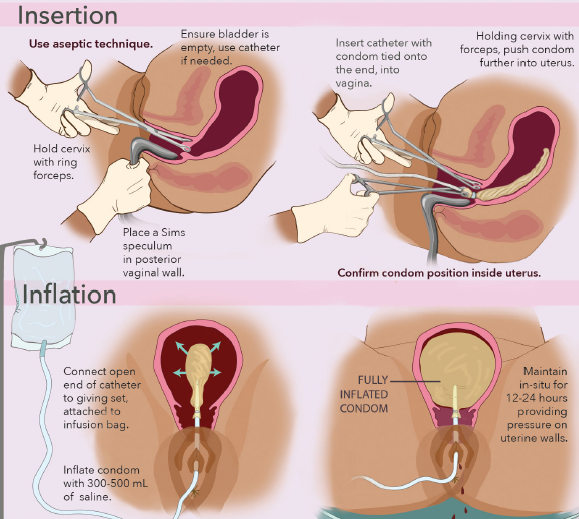 33
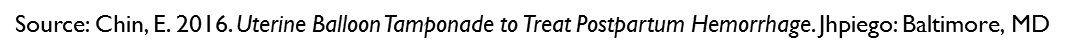 Non-Pneumatic Anti-Shock Garment
Newly included in MCPC as temporizing measure for PPH
Guidance on application and removal
34
Surgical Interventions in Management of PPH
Uterine compression suture (B-Lynch)
If bleeding does not stop, further surgical intervention (subtotal or total hysterectomy) is required.
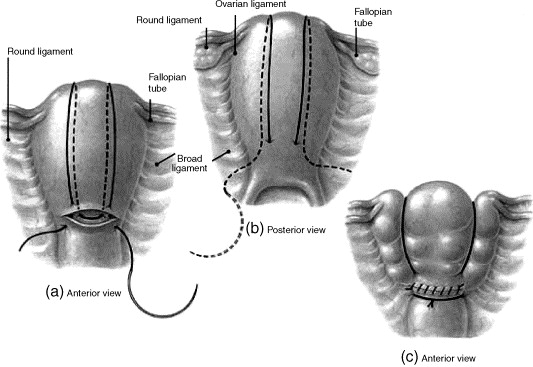 World Health Organization, Managing Complications in Pregnancy and Childbirth. Geneva: WHO, 2017; figure S-7.
35
Vaginal and Perineal Tears
Single oral dose of prophylactic antibiotic (ampicillin 500 mg) should be administered before beginning repair of third and fourth degree tears (but not first and second degree tears).
36
Retained Placenta with Bleeding
Manual removal of the placenta should be attempted after administration of a prophylactic antibiotic (single dose, ampicillin 2 gm IV or cefazolin1gm IV).
37
Care after PPH
Updated guidance on postpartum care, including: counselling on self-care, nutrition, iron supplementation, postpartum family planning, warning signs/care-seeking
38
Revisions Related to 
Immediate Newborn Problems
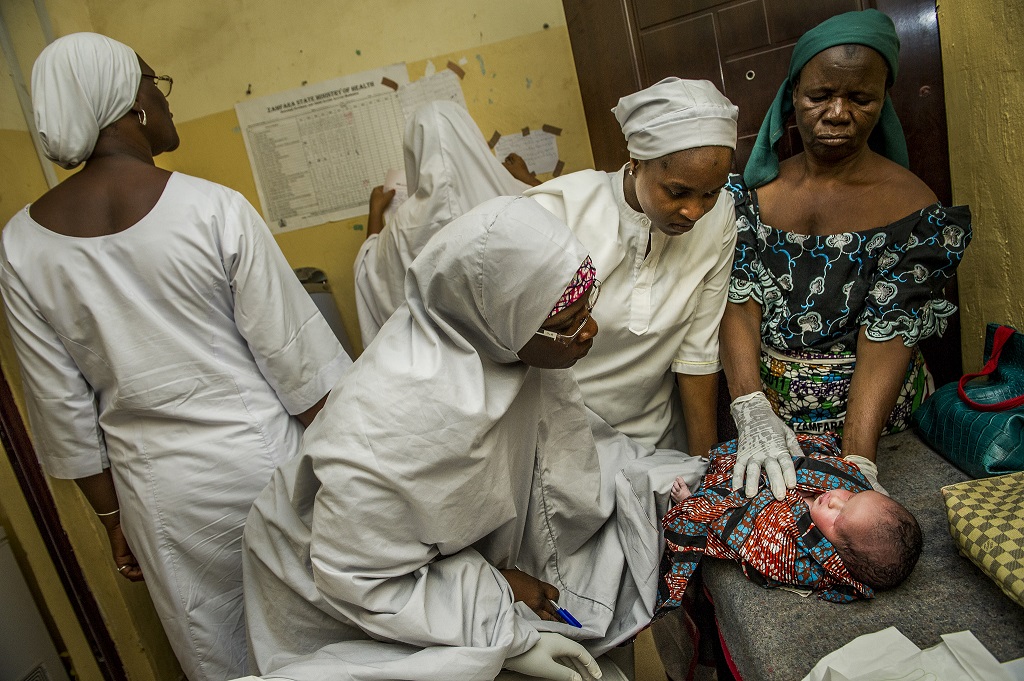 Photo by Karen Kasmauski, Nigeria
39
Immediate Newborn Conditions or Problems
40
Immediate Recognition and Management of Signs of Serious Illness in a Newborn
Signs of serious illness in a newborn expanded in 2nd  edition (e.g., lethargy, movement only when stimulated, hyperthermia in addition to hypothermia)
Also updated initial antibiotic treatment and communication with family of newborn:
Administer first dose of ampicillin (50 mg/kg body weight) and gentamycin (5 mg/kg body weight) IM for signs of serious illness; refer without delay.
Inform mother and companion/family about what is happening and keep them updated as care is given.
41
Management of Breathing Difficulty
Drying, additional stimulation, and ventilation (if needed) in first minute
Suctioning only if amniotic fluid is meconium-stained or mouth/nose is full of secretions (no routine suctioning)
Resuscitation illustrations added and revised (new graphic demonstrating correct fit of mask; use of size 0 for small infants < 2.5 kg)
Added guidance on continuous positive airway pressure (CPAP) and safe use of oxygen in neonate (delivery method/nasal prongs; safe oxygen limit; risks)
42
New Section: Management of Asymptomatic Newborns Exposed to Infection
Treat with prophylactic antibiotics—ampicillin and gentamycin IM—for at least 2 days while infection is ruled out.
Key indications for prophylactic antibiotics: 
Preterm prelabour rupture of membranes
Membranes ruptured > 18 hours before birth
Mother is being treated with antibiotics for chorioamnionitis
Mother had fever greater than 38ºC before childbirth or during labour
Amniotic fluid was foul-smelling or purulent
Mother had Group B streptococcus colonization without adequate antibiotic therapy during labour
43
Early Management of Low Birth Weight Newborns
Low birthweight (LBW)/prematurity categories expanded to include: 
LBW (< 2500 gm), moderate to late preterm (32‒36 weeks plus 6 days)
Very LBW (< 1500 gm) or very preterm (< 32 weeks)
Addition of kangaroo mother care: early continuous and prolonged skin-to-skin and exclusive breastfeeding or feeding with breastmilk
Transfer of very LBW or very preterm infants for specialized care
Safe oxygen and antibiotic use in LBW infants
44
Revisions Related toPrevention and Management of Infection in Pregnancy and Childbirth
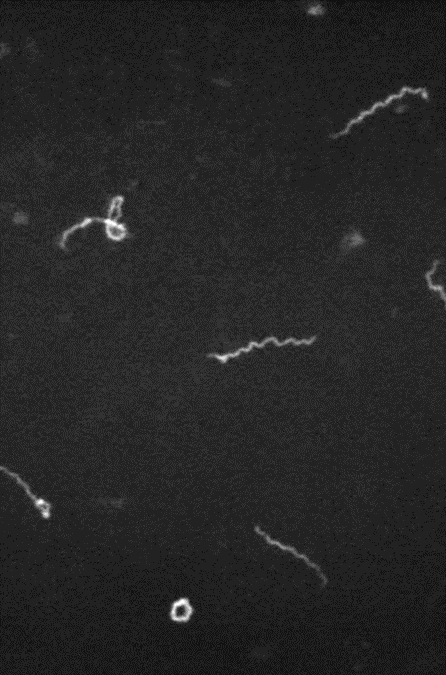 45
18 Updated MCPC Priority Chapters
46
Prevention and Management of Infection in Pregnancy and Childbirth
Revisions incorporate:
Antibiotic therapy (key principles)
WHO’s 2015 Global Recommendations for Prevention and Treatment of Maternal Peripartum Infections
Updated summary tables of clinical presentation of common infections in pregnancy and after childbirth
Revised antibiotic treatment recommendations for several infections
Updated section on management of malaria in pregnant women based on WHO’s 2015 Guidelines for the Treatment of Malaria
47
Prevention and Management of Infection in Pregnancy and Childbirth (cont.)
Antibiotic therapy principles: 
Appropriate and inappropriate use of antibiotics for infection prevention and treatment 
Judicious use of antibiotics to reduce antimicrobial resistance (narrow spectrum antibiotic, correct dosing and duration)
Monitoring local bacteria, antibiotic susceptibility and resistance patterns to inform antibiotic selection, where feasible
Avoiding and managing antibiotic allergies, including anaphylaxis
48
When Prophylactic Antibiotics Are Not Recommended
Prophylactic antibiotics are not recommended under these conditions:
Uncomplicated vaginal birth
Operative vaginal birth
Episiotomy 
First- or second-degree lacerations
49
Indications for Prophylactic Antibiotics
50
Updated Timing of Pre-Procedure Antibiotic Prophylaxis
Obstetric procedures for which antibiotic prophylaxis is recommended: 
Elective and emergency caesarean (note: prophylaxis given before incision whenever possible); 
suturing of third and fourth degree tears; 
Manual removal of placenta; 
Placement of uterine balloon tamponade.
51
Differential Diagnosis of Fever during Pregnancy and Labour
52
Differential Diagnosis of Fever after Childbirth
53
Therapeutic Antibiotics for Selected Infections in Pregnant and Postpartum Women
54
Therapeutic Antibiotics for Specific Infections in Pregnant and Postpartum Women (cont.)
55
Therapeutic Antibiotics for Specific Infections in Pregnant and Postpartum Women (cont.)
56
If Infection Suspected as Cause of Shock
57
Postabortion Infection
First-line regimen  
Clindamycin 600 mg IV every 6‒8 hours PLUS 
Gentamicin 5 mg/kg body weight IV every 24 hours  
Second-line regimen (if clindamycin not available)
Ampicillin 2 g IV every 6 hours PLUS
Gentamicin 5 mg/kg body weight IV every 24 hours
58
Severe Malaria:  Antimalarial Treatment
59
Syphilis in Pregnancy
Syphilis in pregnancy can lead to adverse perinatal outcomes including:
Early fetal loss, stillbirth, neonatal death, prematurity, low birth weight, and evidence of syphilis in neonate 
To prevent maternal-to-child transmission: 
Screen all pregnant women and partners at first antenatal care visit (preferably before 16 weeks) and again in late pregnancy.  Treat as indicated.
If not screened during pregnancy, screen women during labour or immediately postpartum, before discharge.
60
Syphilis in Pregnancy
61
© World Health Organization [2018]

Some rights reserved. This work is available under the Creative Commons Attribution-NonCommercial-ShareAlike 3.0 IGO licence (CC BY-NC-SA 3.0 IGO; https://creativecommons.org/licenses/by-nc-sa/3.0/igo). Under the terms of this licence, you may copy, redistribute and adapt the work for non-commercial purposes, provided the work is appropriately cited, as indicated below. In any use of this work, there should be no suggestion that WHO endorses any specific organization, products or services
 
Suggested citation. World Health Organization, Managing Complications in Pregnancy and Childbirth. Geneva:, Switzerland; WHO, 2017; Licence: CC BY-NC-SA 3.0 IGO. 
 All reasonable precautions have been taken by WHO, MCSP and USAID to verify the information contained in this publication. However, the published material is being distributed without warranty of any kind, either expressed or implied. The responsibility for the interpretation and use of the material lies with the reader. In no event shall the WHO be liable for damages arising from its use. The contents do not necessarily reflect the views of WHO, MCSP, USAID, or the United States government. 
 
This resource is made possible by the generous support of the American people through the United States Agency for International Development (USAID) under the terms of the Cooperative Agreement AID-OAA-A-14-00028.
 
For further information on the WHO guidelines, please contact reproductivehealth@who.int or mncah@who.int.
62
Thank You!
The Second edition MCPC and a corresponding brief on key highlights can be found at the link below: http://www.who.int/maternal_child_adolescent/documents/managing-complications-pregnancy-childbirth/en/
Requests for further information on this PowerPoint should be addressed to MCSP Communications, e-mail: info@mcsprogram.org
63